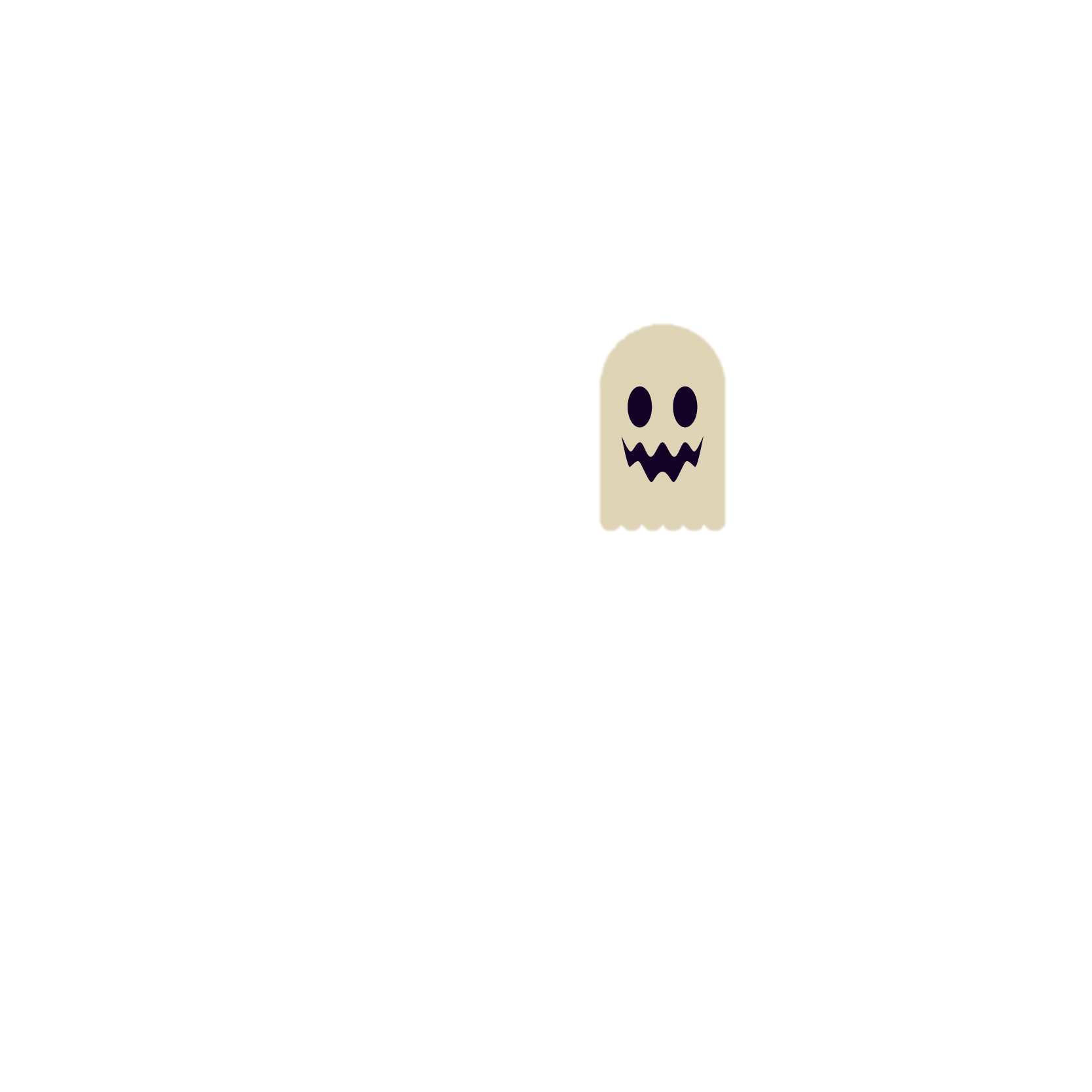 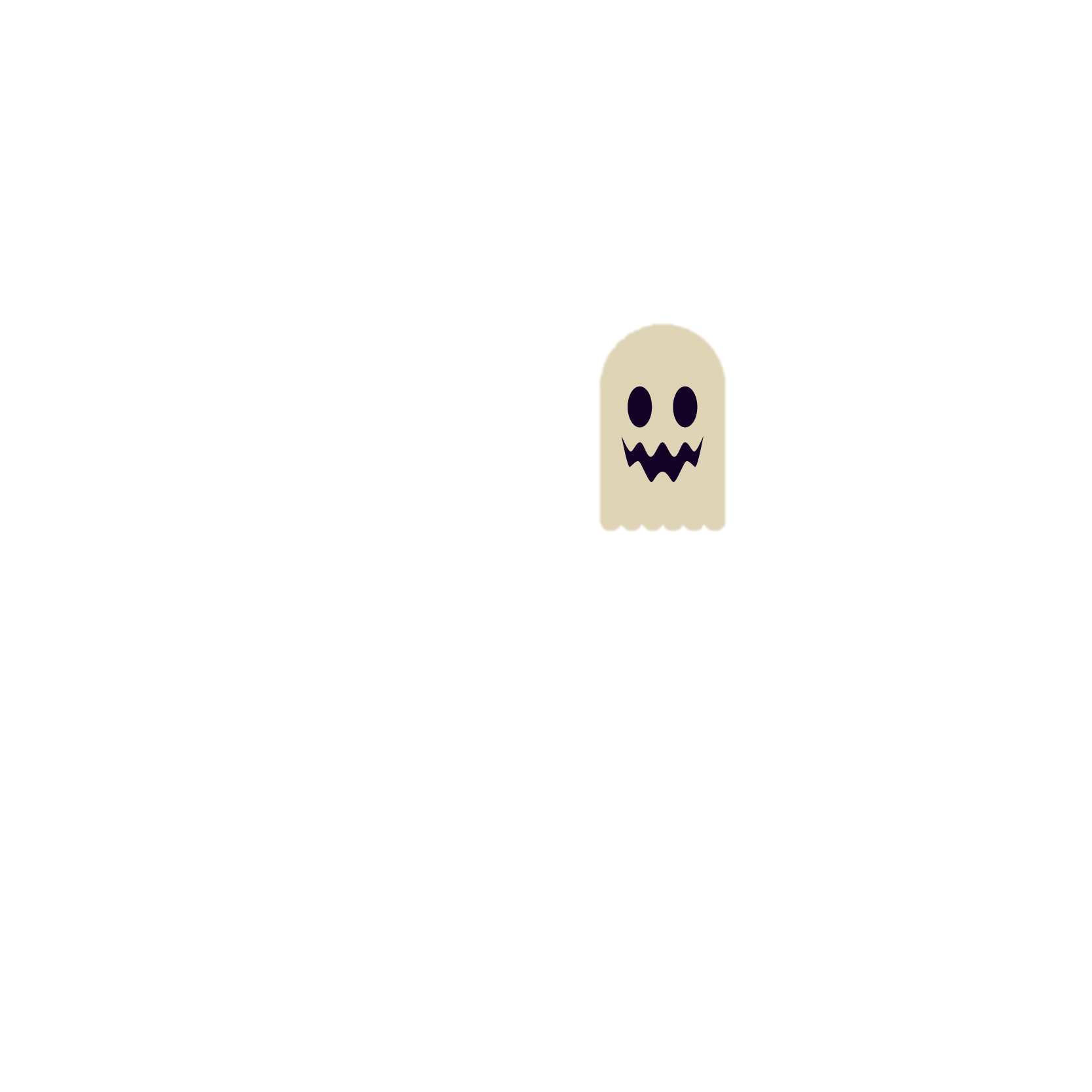 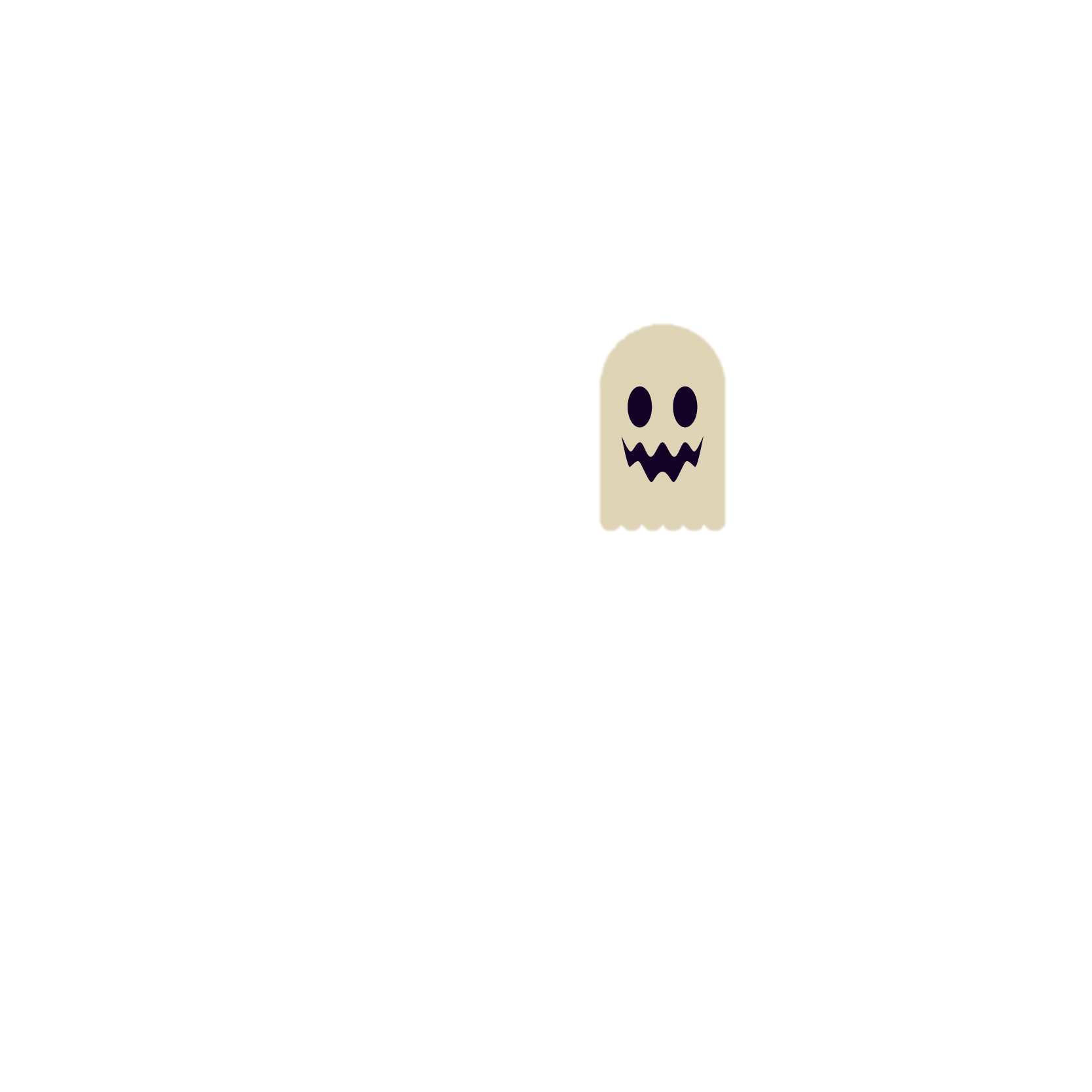 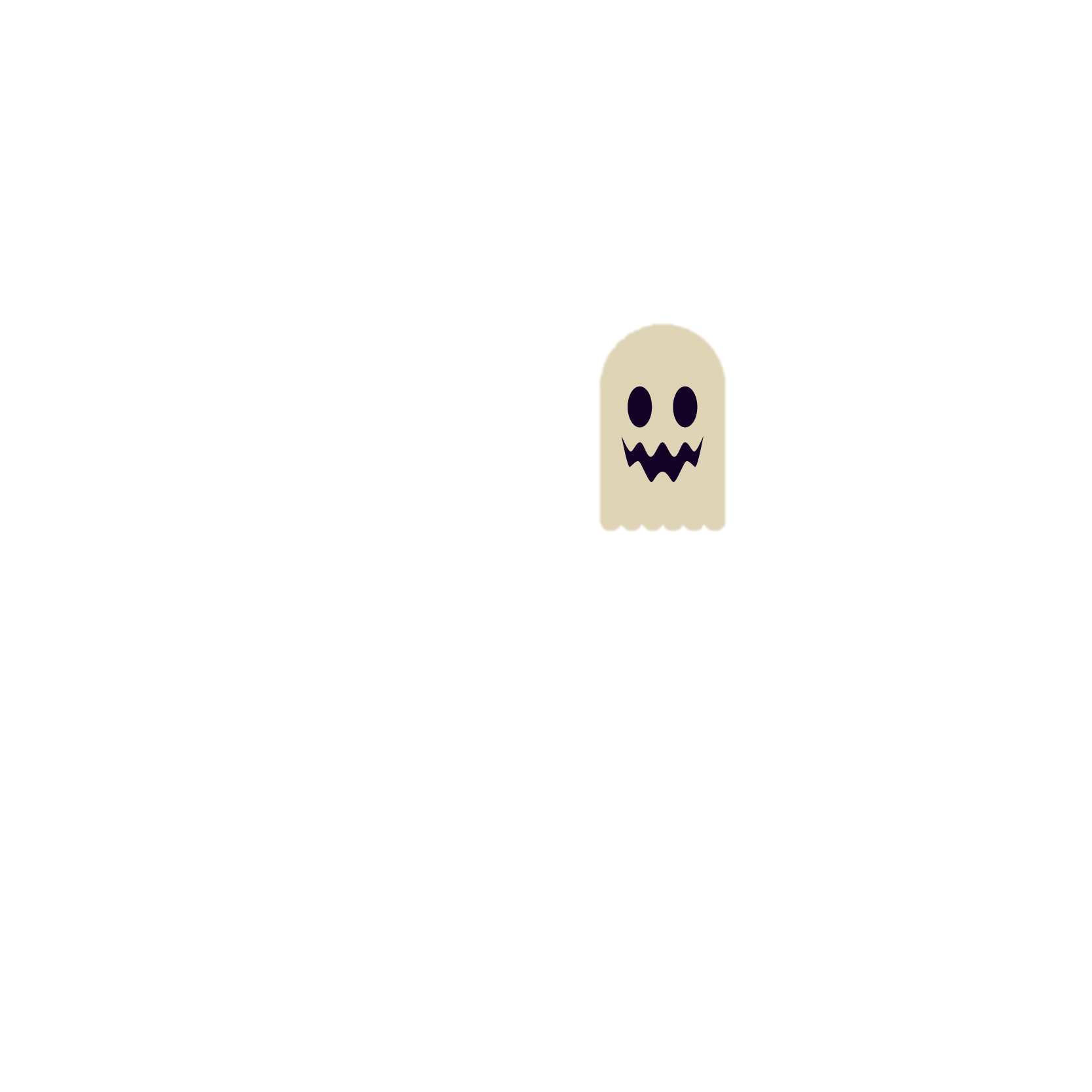 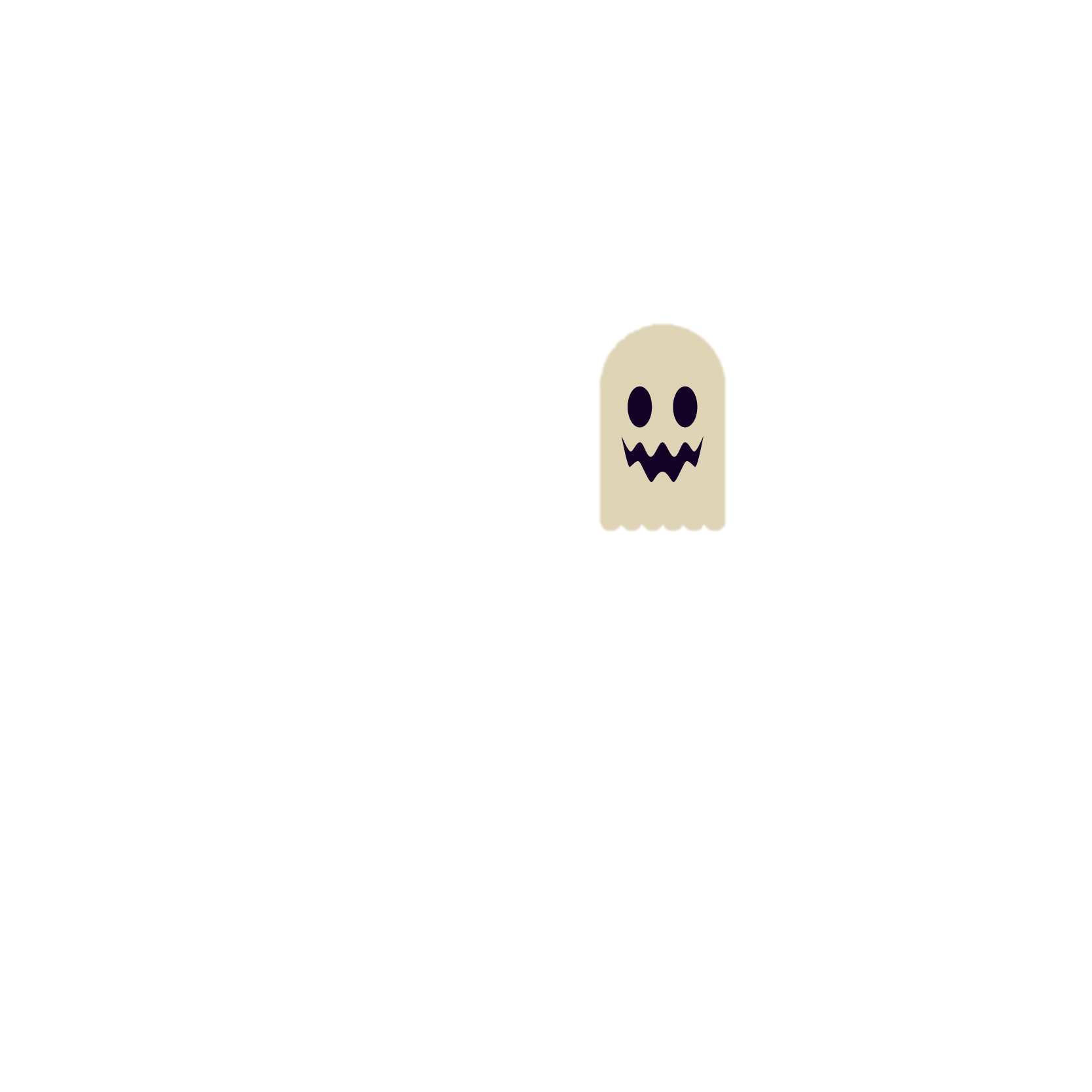 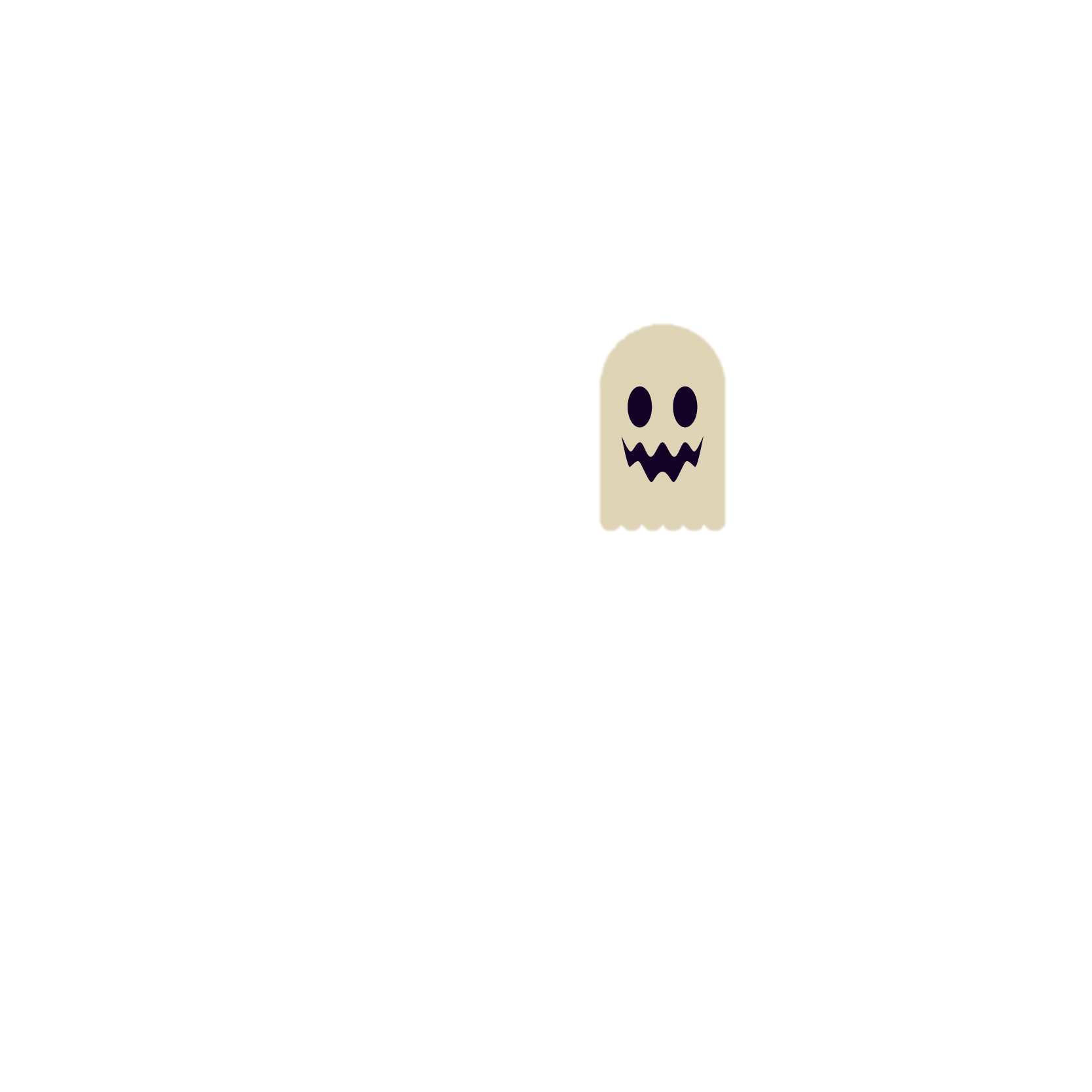 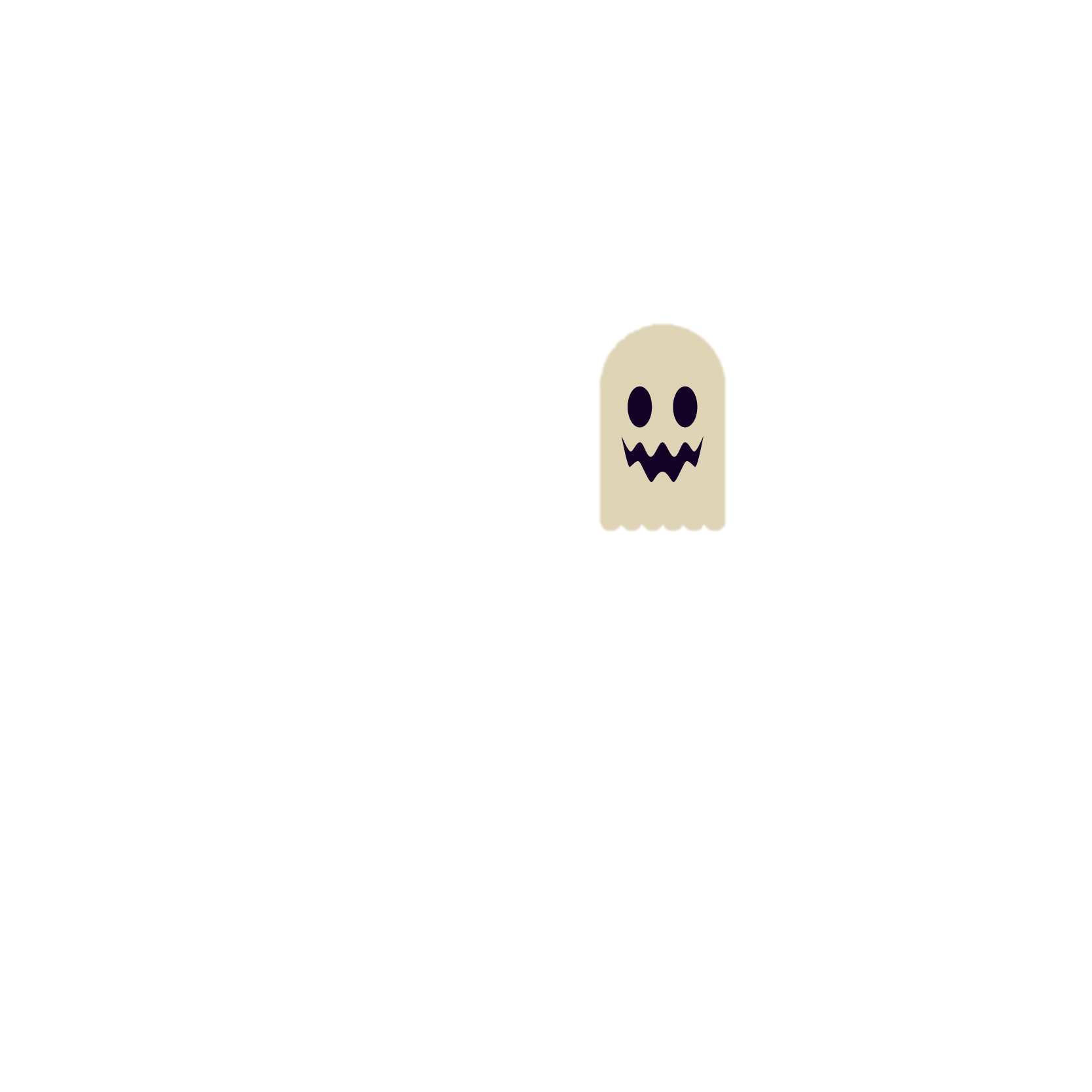 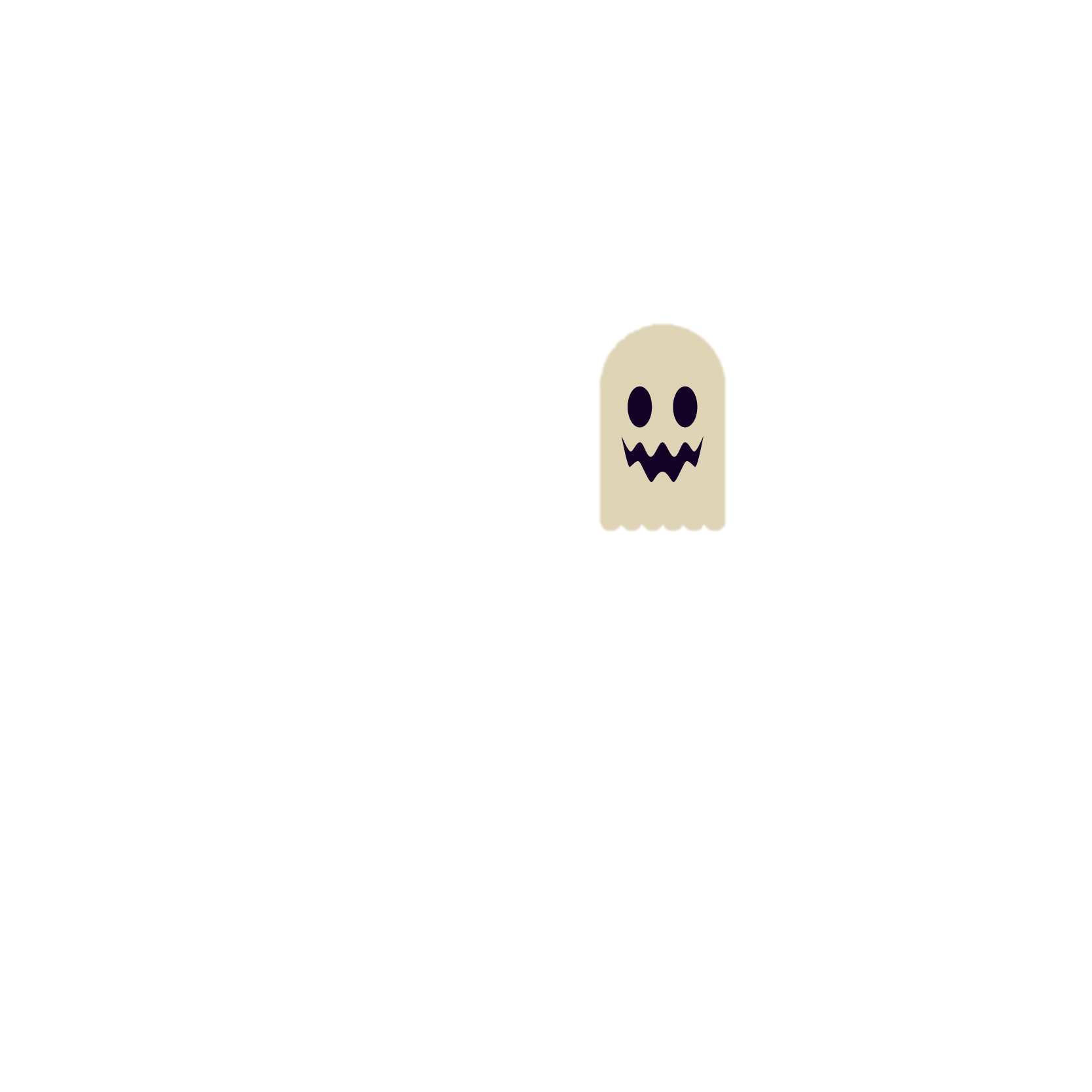 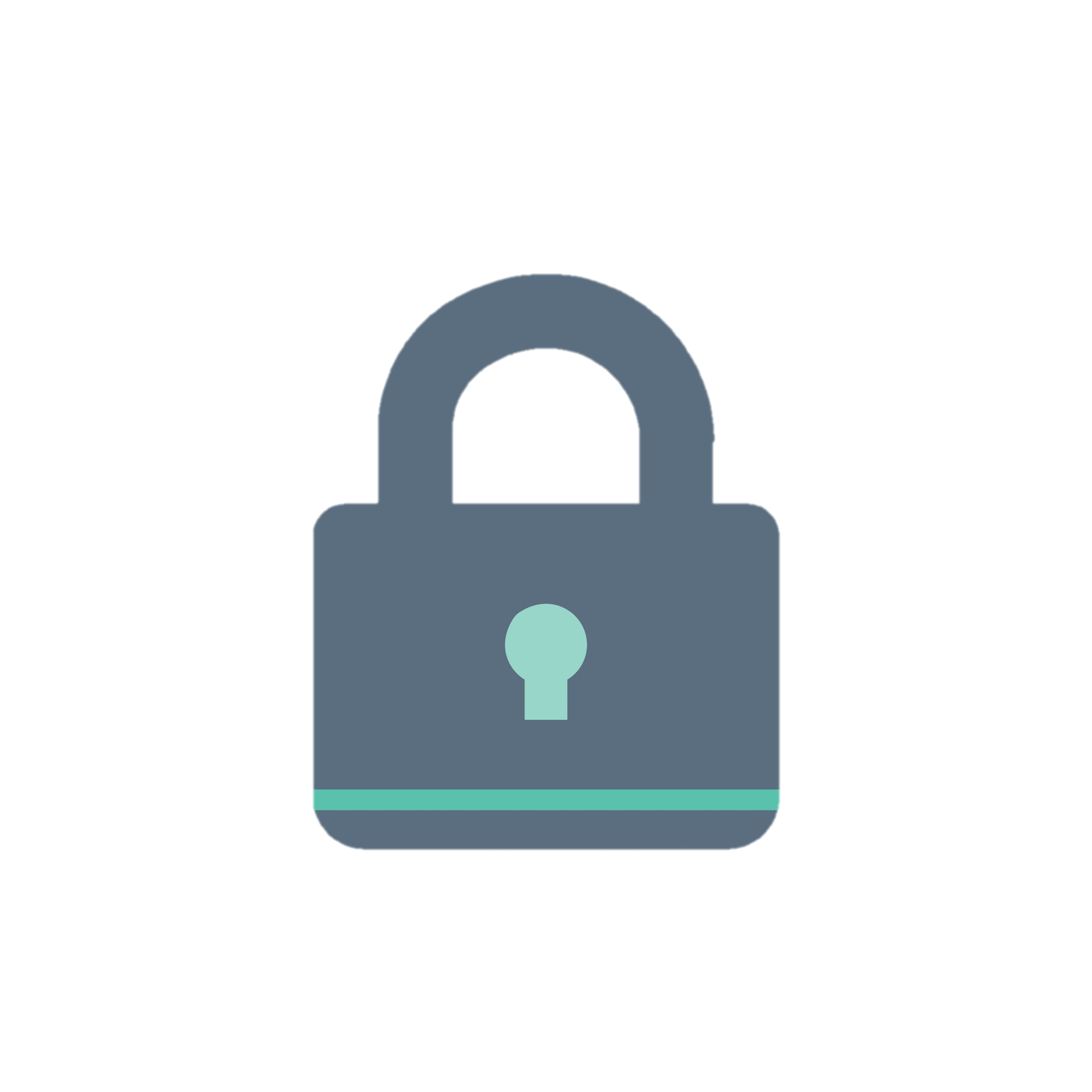 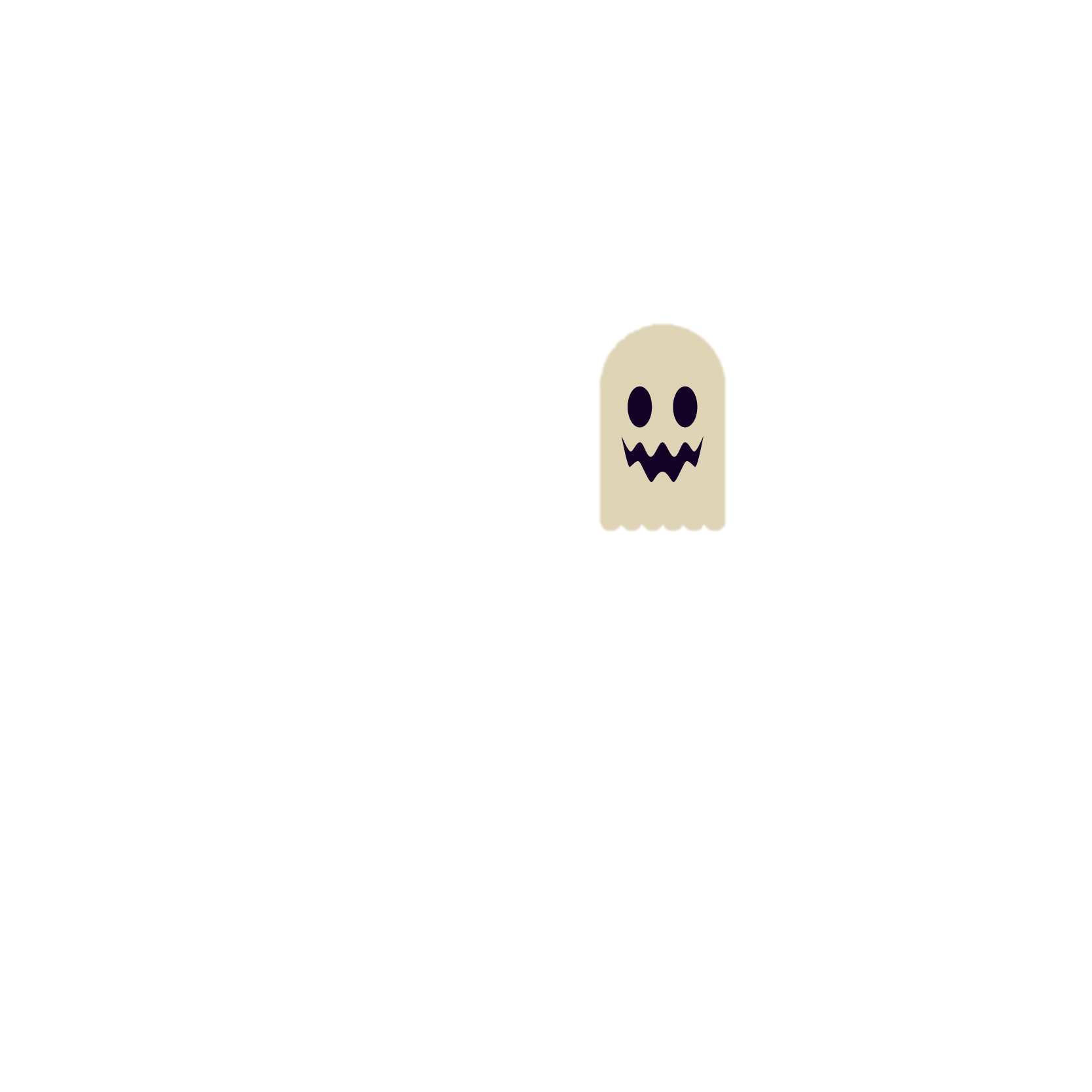 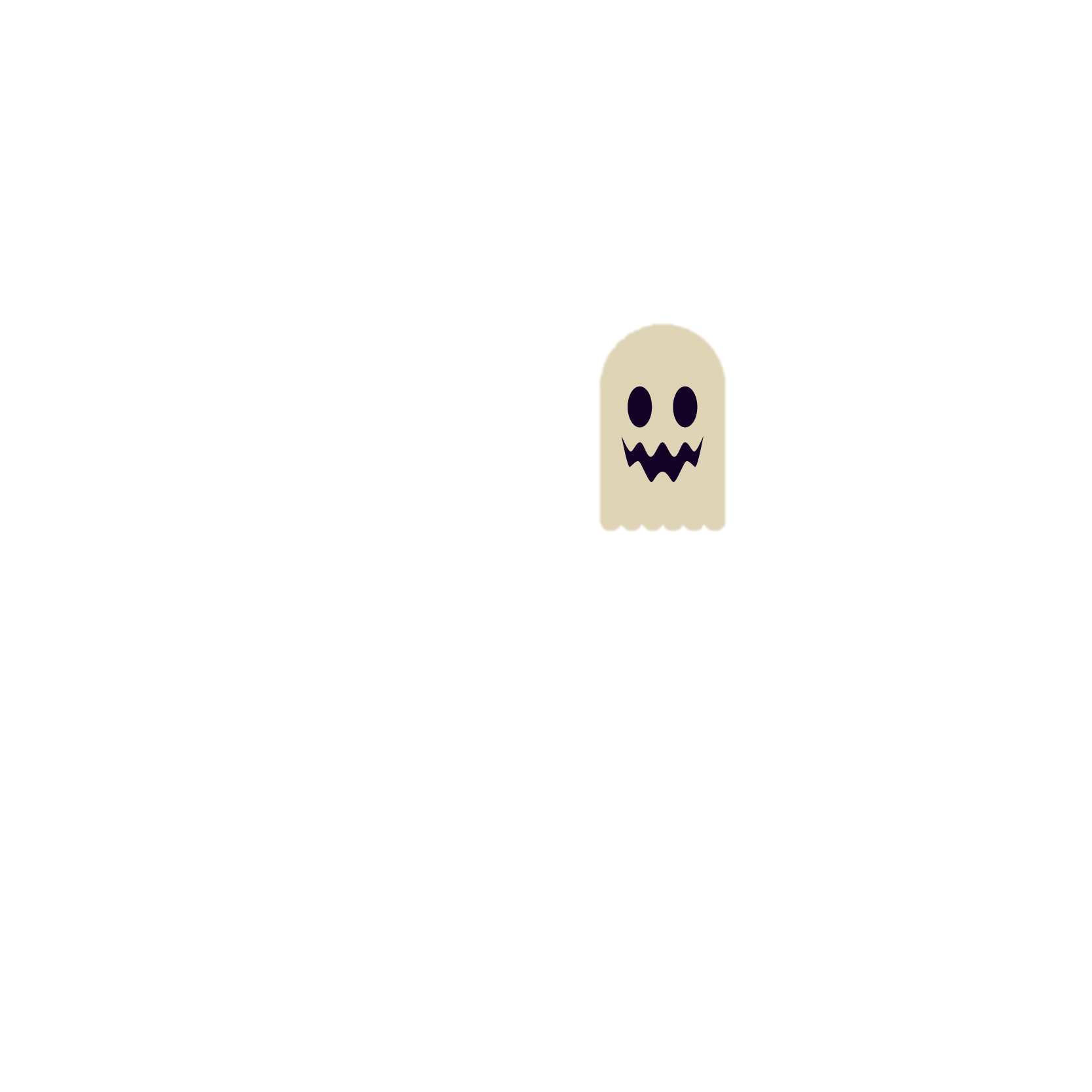 How many ghosts are there?
6
5
7
4
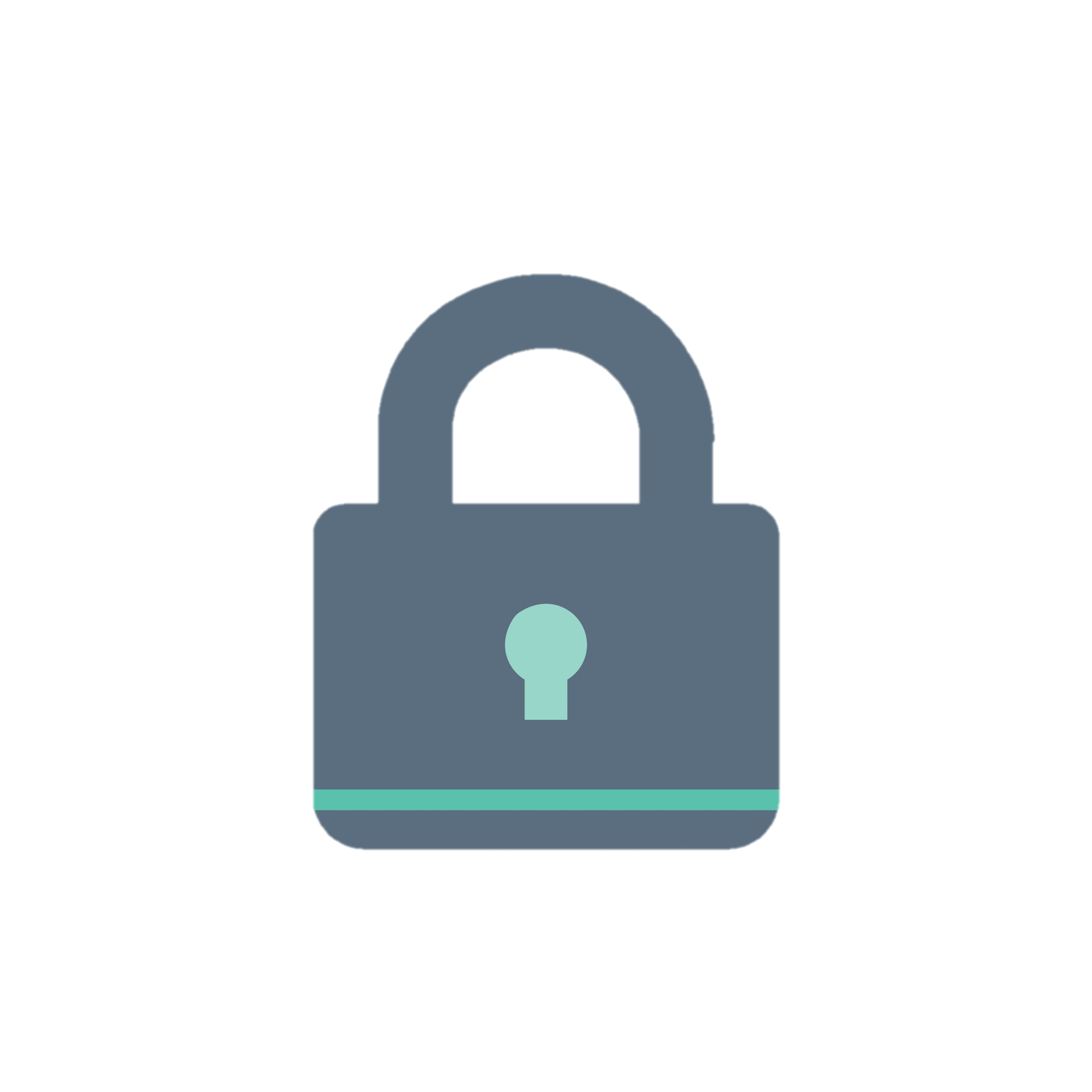 3
8
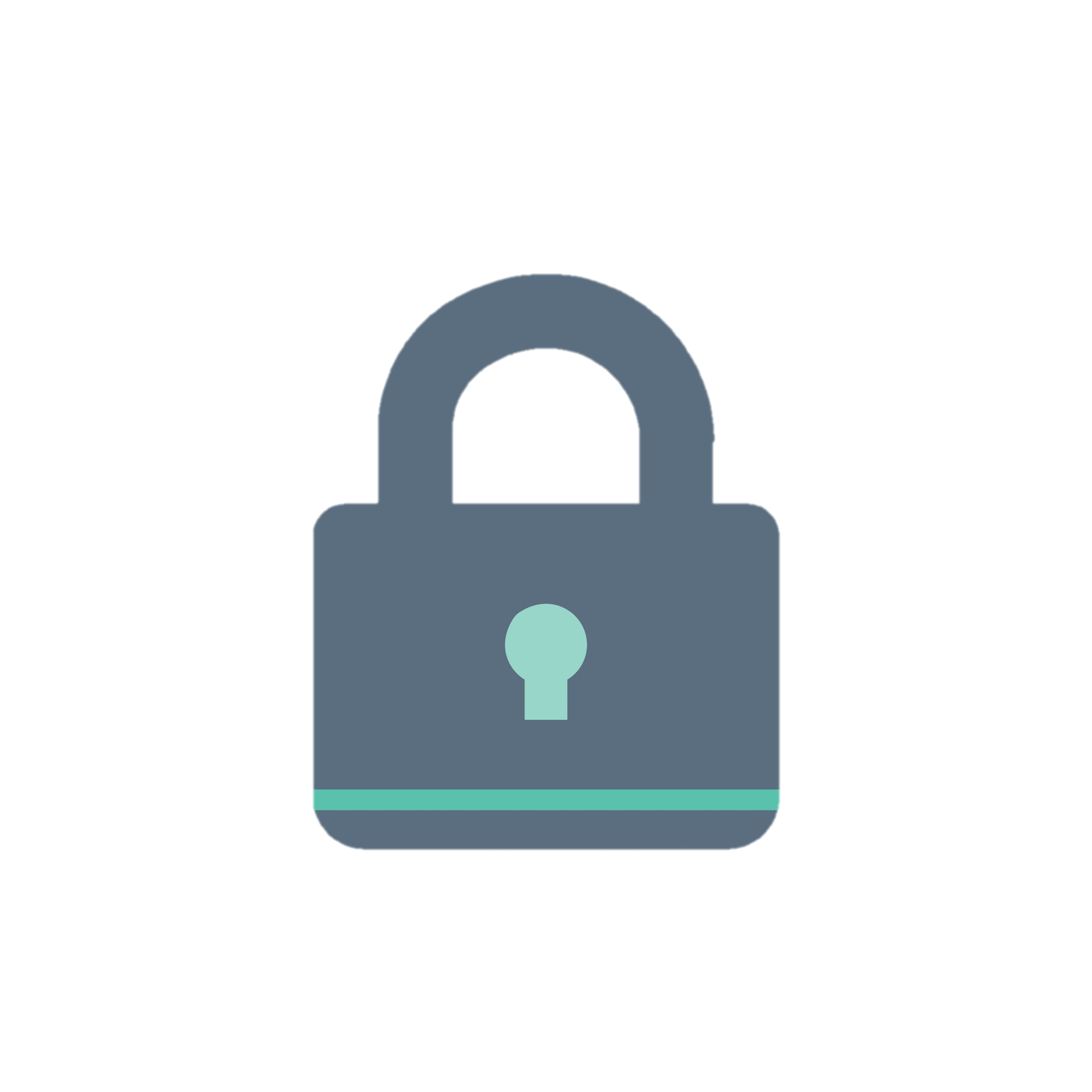 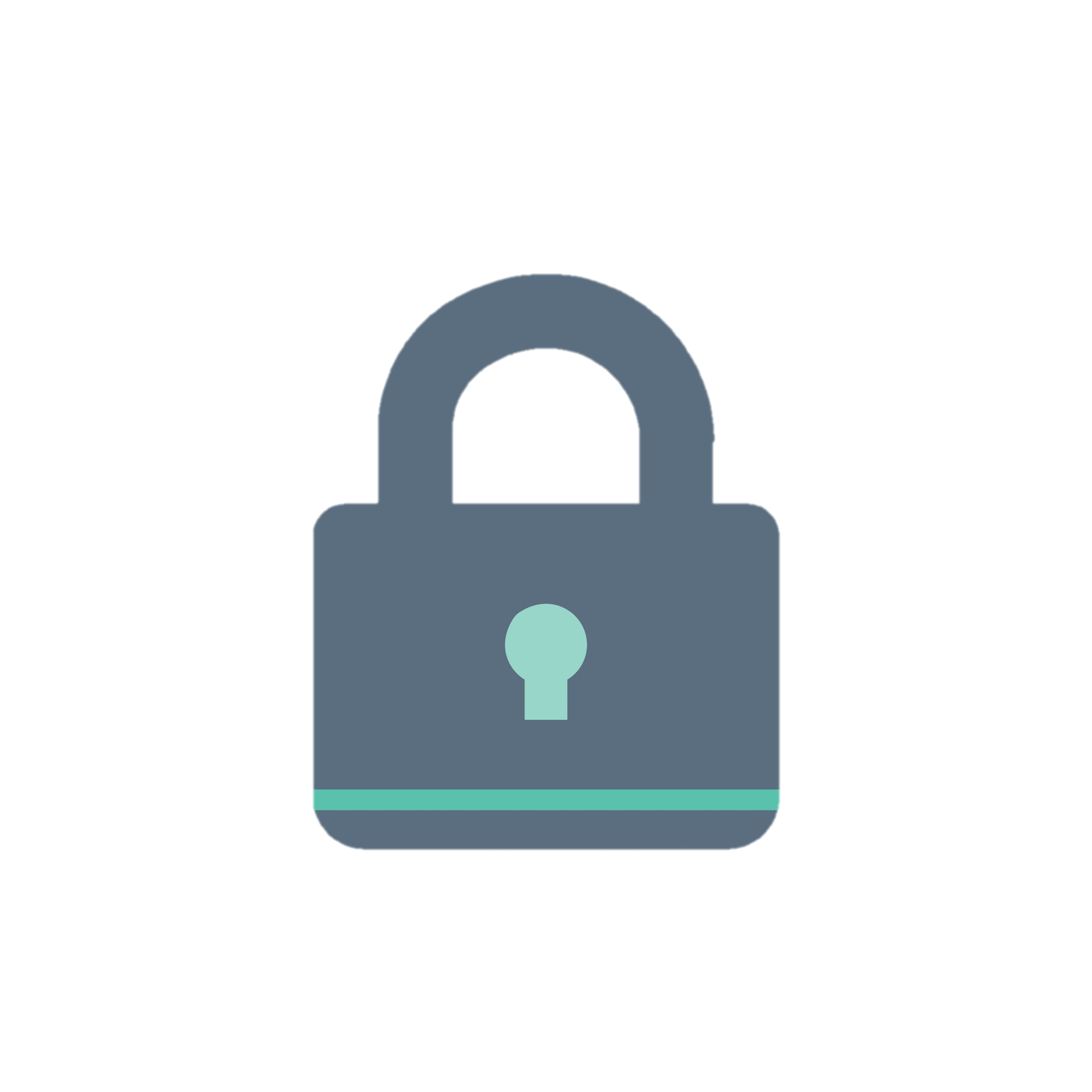 2
9
1
10